GPU Register File Virtualization
Hyeran Jeon*¥, Gokul Subramanian Ravi€, Nam Sung Kim‡, and Murali Annavaram¥
University of Southern California¥
San Jose State University*
University of Wisconsin-Madison€
University of Illinois, Urbana-Champaign‡
GPGPU became one of the most promising high performance computing engines
It is everywhere (even in your laptop)
It can run any program written in CUDA/OpenCL
It outperforms CPU for data parallel tasks
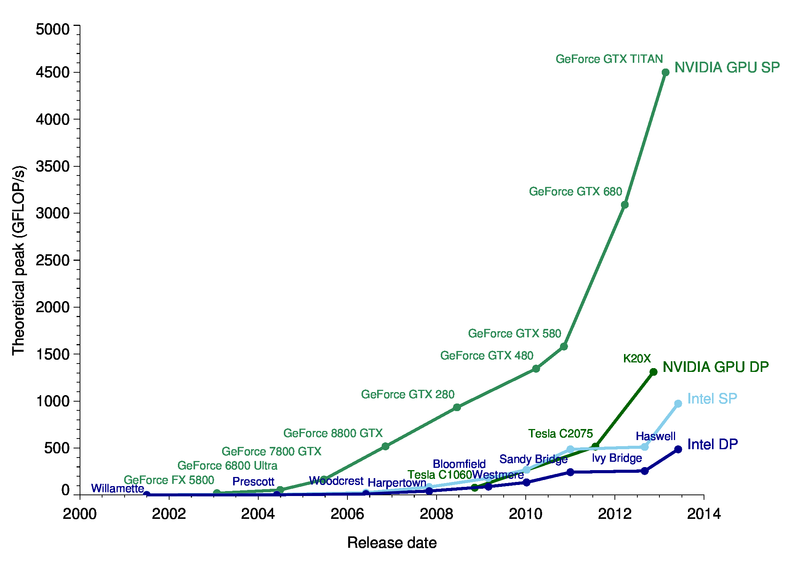 2
GM200 Maxwell (2015)
4MB Register File
GK110 Kepler (2013)
3.8MB Register File
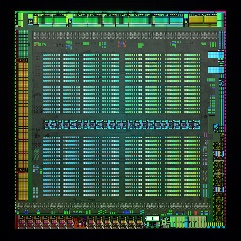 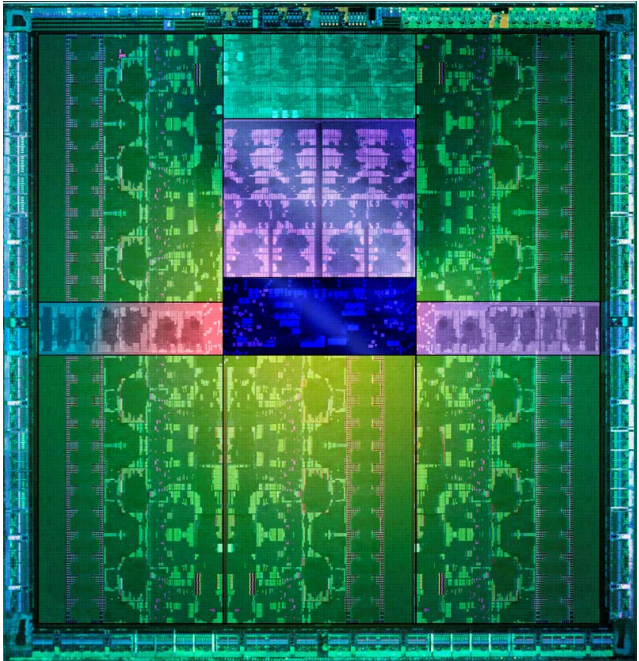 1.5MB L2 shared cache
GF110 Fermi (2010)
2MB Register File
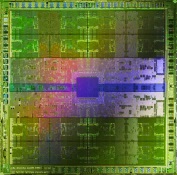 GT200 Tesla (2008)
1.9MB Register File
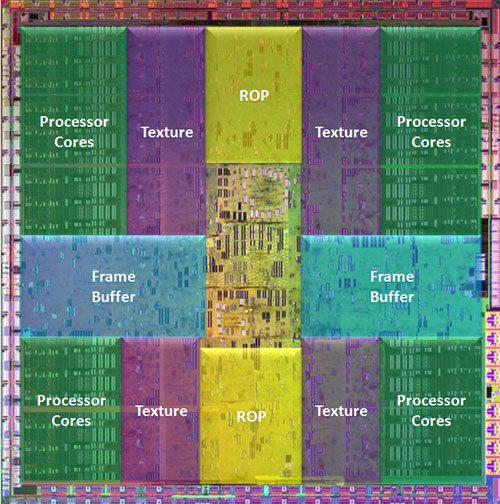 768KB L2 shared cache
3
Why GPGPU has such a large register file?
To enable frequent thread switching without 
paying context switching penalty,
GPUs incorporate large register file.
t0
t0
t1
t1
t31
t31
t2
t2
r0
r1
r2
..
r14
r0
r1
r2
..
r14
r0
r1
r2
..
r14
r0
r1
r2
..
r14
r0
r1
r2
..
r14
r0
r1
r2
..
r14
r0
r1
r2
..
r14
r0
r1
r2
..
r14
Register File
warp0
warp1
. . .
. . .
Context 
switch
GPU
Stack
4
Why GPGPU has such a large register file?
To enable frequent thread switching without 
paying context switching penalty,
GPUs incorporate large register file.
t0
t0
t1
t1
t31
t31
t2
t2
r0
r1
r2
..
r14
r0
r1
r2
..
r14
r0
r1
r2
..
r14
r0
r1
r2
..
r14
r0
r1
r2
..
r14
r0
r1
r2
..
r14
r0
r1
r2
..
r14
r0
r1
r2
..
r14
Register File
warp0
warp1
. . .
. . .
GPU
5
Why GPGPU has such a large register file?
Register File
t0
t0
t0
t0
t1
t1
t1
t1
t31
t31
t31
t31
t2
t2
t2
t2
r0
r1
r2
..
r14
r0
r1
r2
..
r14
r0
r1
r2
..
r14
r0
r14
r0
r1
r2
..
r14
r0
r1
r2
..
r14
r0
r14
r0
r1
r2
..
r14
r0
r1
r2
..
r14
r0
r1
r2
..
r14
r0
r14
r0
r1
r2
..
r14
r0
r1
r2
..
r14
r0
r1
r2
..
r14
r0
r14
r0
r1
r2
..
r14
Large register file
Pros: Fast context switch
Cons: High power consumption
Register file is the most power hungry on-chip memory in GPGPU
Do we really need separate set of registers for each warp?
Warp 0
. . .
. . .
. . .
. . .
Register file in Fermi
can accommodate 
48 warps per SM
(128KB RF per SM)
Warp 1
. . .
Warp 47
6
How do we get here?
Significant power reduction
only by shrinking the size
7
Register liveness
Register liveness
Live register: a register that contains a value that is consumed by following instruction(s)
Dead register: a register that contains a value that is not consumed by following instruction (i.e. registers that are lastly read before next write in the code execution)
defined
Ld 	r1, 0(r0)
Add 	r2, r1, r0
. . .

Sub 	r1, r3, r4
. . .
r1 is live
used
r1 is dead
re-defined
8
Not all registers are live all the time
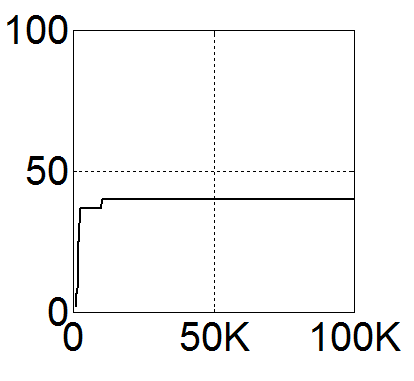 Fraction of live registers among compiler allocated registers is measured
Significant fraction of registers are dead 
		 Exploit the underutilization to shrink register file size
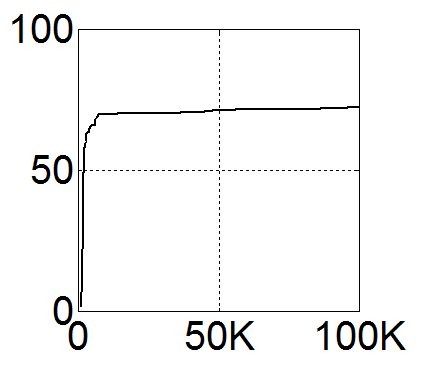 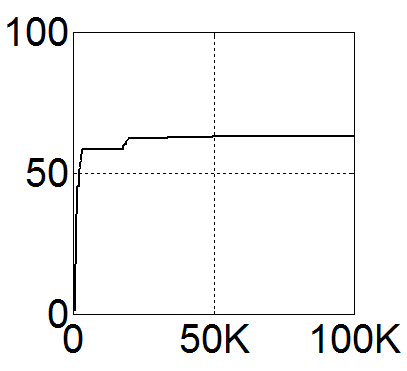 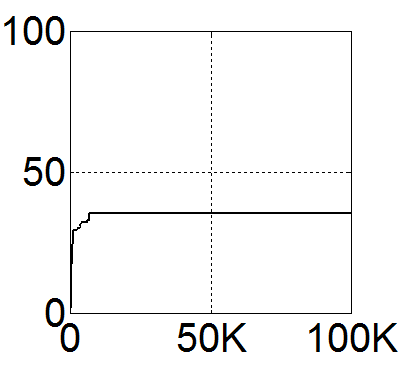 hotspot
< Fraction of live registers among compiler reserved registers captured during the execution >
(X-axis: cycle, Y-axis: utilization(%))
gaussian
LPS
backprop
9
THE REASON OF REGISTER SPACE UNDERUTILIZATION IN GPGPU
Observations
10
Register activity patterns within a warp
3 representative register lifetime patterns are captured from an actual benchmark, matrixMul of CUDA SDK v3.0 (default compile options are used)
At compile time, none of the registers can be removed because they are concurrently alive, even though during very short time
time
r3: dead
r2: Long lived
(r0) Several Writes and Reads within a loop
(r2) Writes and immediate Reads within a loop and Reads after loop
(r3) Last Read before loop
(r3) Writes after loop
Live

Dead
r3: Short lived
r0: Short lived but frequently accessed
11
Register space waste for short lived registers
Suppose single register in a warp is dead for a long time
What if there are N warps? (N can be several hundred in near future)
Due to warp scheduling (i.e. greedy, two-level), their lifetimes do not overlap
Live

Dead
WarpN-R3
. . .
N registers
. . .
Warp3-R3
Warp2-R3
Warp1-R3
time
time
dead
12
Register space waste for short lived registers
WarpN-R3
. . .
N registers
. . .
Warp3-R3
Single short lived register usage in a kernel code causes hundreds of register space allocation in GPGPU
Hundreds of dead registers burn power without any contribution to the program correctness
Warp2-R3
Warp1-R3
Live

Dead
. . .
1 physical register
time
time
IDEA: Register Sharing
time
13
EXPLOITING THE UNDERUTILIZED REGISTER SPACE FOR BETTER POWER EFFICIENCY
Register virtualization
14
Register file virtualization
Map large architected register file to smaller physical register file
Register sharing across warps
Register allocation minimization
Large architected register file
WarpN (r0, r1, r2 ..)
Warp0 (r0, r1, r2 ..)
Warp1 (r0, r1, r2 ..)
. . .
p0, p1, p2, …
Smaller physical register file
15
How register file virtualization works?
Share register file across warps
Reallocate the dead register space for another warp’s register
Active
Register 
Window
Warp0’s r3
p0
p1
p2
p3
p4
p5
.
.
.
2 Level Warp Scheduler
Pending Warp Queue
2
3
4
Execution 
Units
Ready Warp Queue
.
.
.
.
0
1
write r3
write register
A Register Bank
Sub-array
16
How register file virtualization works?
Share register file across warps
Reallocate the dead register space for another warp’s register
Warp0’s r3
Warp1’s r3
Active
Register 
Window
p0
p1
p2
p3
p4
p5
.
.
.
2 Level Warp Scheduler
Pending Warp Queue
2
3
4
Execution 
Units
Ready Warp Queue
.
.
.
.
1
0
write r3
write register
A Register Bank
Sub-array
17
How register file virtualization works?
Share register file across warps
Reallocate the dead register space for another warp’s register
Warp0’s r3
Warp1’s r3
release
Active
Register 
Window
p0
p1
p2
p3
p4
p5
.
.
.
X
2 Level Warp Scheduler
Pending Warp Queue
2
3
4
Execution 
Units
Ready Warp Queue
.
.
.
.
0
1
last read r3
fetch register
A Register Bank
Sub-array
18
How register file virtualization works?
Share register file across warps
Reallocate the dead register space for another warp’s register
Warp1’s r3
Active
Register 
Window
p0
p1
p2
p3
p4
p5
.
.
.
2 Level Warp Scheduler
Pending Warp Queue
0
2
3
4
Cycles later…
Execution 
Units
Ready Warp Queue
.
.
.
.
2
0
1
issue
warp 0 is stuck at 
memory stall
 Schedule out
A Register Bank
Sub-array
19
How register file virtualization works?
Share register file across warps
Reallocate the dead register space for another warp’s register
Warp2’s r3
Warp1’s r3
Active
Register 
Window
p0
p1
p2
p3
p4
p5
.
.
.
2 Level Warp Scheduler
Pending Warp Queue
3
4
0
Execution 
Units
Ready Warp Queue
.
.
.
.
2
1
write r3
write register
A Register Bank
Sub-array
20
Compiler and Architectural support
21
Where can registers be released?
Warps traverse diverged flows sequentially
Register release point needs to be carefully determined
Write A
Read A
.
.
Read A
Release A
.
.
Write A
22
Basic Block
Where can registers be released?
Warps traverse diverged flows sequentially
Register release point needs to be carefully determined
Write A
Write A
Write A
Write A
Release A
Release A
Already released
Already released
❶
Read A
Read A
❷
❷
❷
❷
❶
❶
❶
Read A
Read A
Read A
Read A
Read A
Read A
Release A
Basic Block
23
How to represent the release?
Compiler can embed release information into the kernel code
      Option 1 ) Embed release information within each instruction 
Instruction format and decoding logic should be changed
      Option 2 ) Add specialized release instructions (Our choice)
Opcode of release instructions should be added
We leverage existing metadata instruction decoding logic (details in paper)
0x80	.pir 001000...000010000 
0x88	add $r4 $r5 $r0
...	...
0xE8	mov $r0 $r2 
0xF0	shl $r4 $r0  
0xF8	mad $r3 $r5 $r2 $r1
keep
release
-  $r5 $r0
10-bit Per Branch 
Release Flag OP code
54-bit Release Flag
####
######
001 000 … 000 000 110
######
####
010010 … 001100 000001
54-bit Release Flag
10-bit Per Instruction Release Flag OP code
reg1
reg9
< Per-Instruction Release instruction >
< Per-Branch Release instruction >
24
How to release and rename registers?
w5: add $r3 $r0 $r2
Physical Register Availability Flag
P0   1   2   3    4    5 .   .  .   . 1023
P1
P1
P1
.
.
.
.
.
.
.
.
.
P3
P3
P3
.
.
.
.
.
.
.
.
.
P2
P2
P2
.
.
.
.
.
.
.
.
.
❶ Warp 5 wants to read $r0
     and the release flags are 
      release $r0
P5
P5
P5
P7
P7
P7
P6
P6
P6
1 0 1 1 1 1 . . . . 0
0 1 0
P1021
P1021
P1021
P1023
P1023
P1023
P1022
P1022
P1022
SM
SIMT Cluster 1
SIMT Cluster 0
SIMT Cluster 7
. . .
P0
.
.
.
P0
.
.
.
P0
.
.
.
P4
P4
P4
P1020
P1020
P1020
Register 
Banks
Occupied
Available
Renaming Table
25
How to release and rename registers?
w5: add $r3 $r0 $r2
Physical Register Availability Flag
P0   1   2   3    4    5 .   .  .   . 1023
max # regs 
per thread
X
+
P1
P1
P1
.
.
.
.
.
.
.
.
.
P3
P3
P3
.
.
.
.
.
.
.
.
.
P2
P2
P2
.
.
.
.
.
.
.
.
.
❷ After reading $r0 from $P0,
     remove the mapping information
P5
P5
P5
P7
P7
P7
P6
P6
P6
1 0 1 1 1 1 . . . . 0
P1021
P1021
P1021
P1023
P1023
P1023
P1022
P1022
P1022
SM
SIMT Cluster 1
SIMT Cluster 0
SIMT Cluster 7
. . .
P0
.
.
.
P0
.
.
.
P0
.
.
.
P4
P4
P4
P1020
P1020
P1020
Register 
Banks
Occupied
Available
Renaming Table
26
How to release and rename registers?
w5: add $r3 $r0 $r2
Physical Register Availability Flag
P0   1   2   3    4    5 .   .  .   . 1023
P1
P1
P1
.
.
.
.
.
.
.
.
.
P3
P3
P3
.
.
.
.
.
.
.
.
.
P2
P2
P2
.
.
.
.
.
.
.
.
.
❷ After reading $r0 from $P0,
     remove the mapping information
P5
P5
P5
P7
P7
P7
P6
P6
P6
0 0 1 1 1 1 . . . . 0
P1021
P1021
P1021
P1023
P1023
P1023
P1022
P1022
P1022
SM
SIMT Cluster 1
SIMT Cluster 0
SIMT Cluster 7
. . .
P0
.
.
.
P0
.
.
.
P0
.
.
.
P4
P4
P4
P1020
P1020
P1020
Register 
Banks
Occupied
Available
Renaming Table
27
How to release and rename registers?
w3: mov $r2 $r0
Physical Register Availability Flag
P0   1   2   3    4    5 .   .  .   . 1023
P1
P1
P1
.
.
.
.
.
.
.
.
.
P3
P3
P3
.
.
.
.
.
.
.
.
.
P2
P2
P2
.
.
.
.
.
.
.
.
.
❸ When another warp (w3) wants
     to write a new value to its register,
     $P0 is remapped
P5
P5
P5
P7
P7
P7
P6
P6
P6
0 0 1 1 1 1 . . . . 0
P1021
P1021
P1021
P1023
P1023
P1023
P1022
P1022
P1022
SM
SIMT Cluster 1
SIMT Cluster 0
SIMT Cluster 7
$P0
. . .
P0
.
.
.
P0
.
.
.
P0
.
.
.
P4
P4
P4
P1020
P1020
P1020
Register 
Banks
Occupied
Available
Renaming Table
28
How to release and rename registers?
w3: mov $r2 $r0
Physical Register Availability Flag
P0   1   2   3    4    5 .   .  .   . 1023
P1
P1
P1
.
.
.
.
.
.
.
.
.
P3
P3
P3
.
.
.
.
.
.
.
.
.
P2
P2
P2
.
.
.
.
.
.
.
.
.
❸ When another warp (w3) wants
     to write a new value to its register,
     $P0 is remapped
P5
P5
P5
P7
P7
P7
P6
P6
P6
1 0 1 1 1 1 . . . . 0
P1021
P1021
P1021
P1023
P1023
P1023
P1022
P1022
P1022
SM
SIMT Cluster 1
SIMT Cluster 0
SIMT Cluster 7
$P0
. . .
P0
.
.
.
P0
.
.
.
P0
.
.
.
P4
P4
P4
P1020
P1020
P1020
Register 
Banks
Occupied
Available
Renaming Table
29
Physical register usage is cut by average of 16% due to register virtualization (Up to 44%)
       - ran optimally compiled applications (–maxrregcount compile option) on GPGPU-Sim v3.2.1
       - used PTXPlus simulation option to reflect realistic register allocation
30
Now, can we get here?
31
Yes, for the applications that use no more than 64KB/SM registers under register reallocation
The other applications need some throttling method
to run on 50% smaller register file
32
WARP SCHEDULER FOR DEADLOCK AVOIDANCE
GPU-Shrink
33
GPU-Shrink Deadlock avoidance for register under-provisioning
CTA 0
With slight modification on warp scheduler, register file can be safely shrunk
warp0
warp1
CTA 1
Ex. 50% shrink
warp0
warp1
Ready Queue
r1, c1-w1
r1, c1-w0
c1-w1
c0-w0
c0-w1
c1-w0
r1, c0-w1
r1, c0-w0
Each warp uses 2 registers, r0 and r1
r0, c1-w1
r0, c1-w0
r0, c0-w1
r0, c0-w0
Register File
34
GPU-Shrink Deadlock avoidance for register under-provisioning
With slight modification on warp scheduler, register file can be safely shrunk
Ready Queue
r1, c0-w1
r1, c0-w0
c1-w1
c0-w0
c0-w1
c1-w0
r0, c1-w1
r0, c1-w0
Each warp uses 2 registers, r0 and r1
r0, c0-w1
r0, c0-w0
Register File
35
GPU-Shrink Deadlock avoidance for register under-provisioning
GPU-Shrink reserves a CTA-worth registers to guarantee at least one CTA can finish the execution without deadlock
Ready Queue
c1-w1
c0-w0
c0-w1
c1-w0
Each warp uses 2 registers, r0 and r1
available register count: 5
allocated registers for CTA0: 0
allocated registers for CTA1: 0
+
≥ a CTA register 
demand (4 regs)
Register File
36
GPU-Shrink Deadlock avoidance for register under-provisioning
GPU-Shrink reserves a CTA-worth registers to avoid deadlock
Ready Queue
c1-w1
c0-w0
c0-w1
c1-w0
Each warp uses 2 registers, r0 and r1
r0, c0-w0
available register count: 4
allocated registers for CTA0: 1
allocated registers for CTA1: 0
+
≥ a CTA register 
demand (4 regs)
Register File
37
GPU-Shrink Deadlock avoidance for register under-provisioning
GPU-Shrink reserves a CTA-worth registers to avoid deadlock
Ready Queue
c1-w1
c0-w0
c0-w1
c1-w0
Each warp uses 2 registers, r0 and r1
r0, c0-w1
r0, c0-w0
available register count: 3
allocated registers for CTA0: 2
allocated registers for CTA1: 0
+
≥ a CTA register 
demand (4 regs)
Register File
38
GPU-Shrink Deadlock avoidance for register under-provisioning
GPU-Shrink reserves a CTA-worth registers to avoid deadlock
Ready Queue
c1-w1
c0-w0
c1-w0
c0-w1
r0, c1-w0
Each warp uses 2 registers, r0 and r1
r0, c0-w1
r0, c0-w0
available register count: 2
allocated registers for CTA0: 2
allocated registers for CTA1: 1
+
≥ a CTA register 
demand (4 regs)
Register File
39
GPU-Shrink Deadlock avoidance for register under-provisioning
GPU-Shrink reserves a CTA-worth registers to avoid deadlock
Assign higher priority to CTA0
Ready Queue


?
c1-w1
c0-w0
c0-w1
c1-w0
r0, c1-w1
r0, c1-w0
Each warp uses 2 registers, r0 and r1
r0, c0-w1
r0, c0-w0
available register count: 1?
allocated registers for CTA0: 2
allocated registers for CTA1: 2?
available register count: 2
allocated registers for CTA0: 2
allocated registers for CTA1: 1
+
+
< a CTA register 
demand (4 regs)
≥ a CTA register 
demand (4 regs)
Register File
CTA0 can’t finish execution with only 1 available register
Decline the request!
40
GPU-Shrink Deadlock avoidance for register under-provisioning
A CTA that uses the maximum # registers is assigned higher priority so that the CTA finishes the execution as early as possible
Assign higher priority to CTA0
Ready Queue


c1-w1
c0-w0
c0-w1
c1-w0
r1, c0-w0
r0, c1-w0
Each warp uses 2 registers, r0 and r1
r0, c0-w1
r0, c0-w0
available register count: 1
allocated registers for CTA0: 3
allocated registers for CTA1: 1
+
≥ a CTA register 
demand (4 regs)
Register File
41
GPU-Shrink Deadlock avoidance for register under-provisioning
A CTA that uses the maximum # registers is assigned higher priority so that the CTA finishes the execution as early as possible
Assign higher priority to CTA0
Ready Queue


r1, c0-w1
c1-w1
c0-w0
c0-w1
c1-w0
r1, c0-w0
r0, c1-w0
Each warp uses 2 registers, r0 and r1
r0, c0-w1
r0, c0-w0
available register count: 4
allocated registers for CTA0: 1
allocated registers for CTA1: 0
+
≥ a CTA register 
demand (4 regs)
Register File
42
GPU-Shrink Deadlock avoidance for register under-provisioning
The remaining CTAs resume their execution by using the released registers
Cycles later…
CTA0 finishes its execution
Ready Queue


r1, c0-w1
c1-w1
c0-w0
c0-w1
c1-w0
r1, c0-w0
r0, c1-w0
Each warp uses 2 registers, r0 and r1
r0, c0-w1
r0, c0-w0
available register count: 4
allocated registers for CTA0: 1
allocated registers for CTA1: 0
+
≥ a CTA register 
demand (4 regs)
Register File
available register count: 4
allocated registers for CTA1: 1
+
≥ a CTA register 
demand (4 regs)
After warps in CTA0 release their registers, 
warps in CTA1 can resume their execution 
with the released registers.
43
Energy Saving
Register file virtualization + GPU-Shrink enables to safely shrink register file 
50% smaller register file saves register file energy by 38%
Power gating escalates the energy saving to 42%
0.58
44
Performance Impact
GPU-Shrink 50% derived almost 0% performance overhead on average
As a comparison, when applications are recompiled with 50% fewer registers, performance overhead was 73%
45
Summary
Inefficient register utilization is observed in massive parallel processor execution

Register virtualization allows warps to share physical registers thereby eliminating unnecessary register allocations

GPU-shrink allows an aggressive register file under-provisioning without any deadlock and performance overhead
46
Thank you
47